Ground Fuel Discovery
TFRSAC Spring 2022
Jack Gihl
Cristian Washburn
Ram Prabu
Haofei Tian
1
5/11/2022
[Speaker Notes: Jack]
Fire Fuels Discovery Package Use Overview
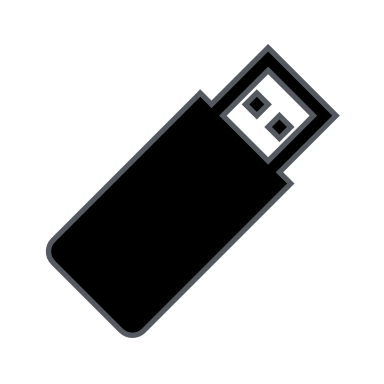 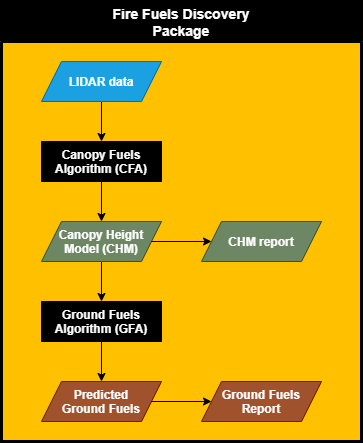 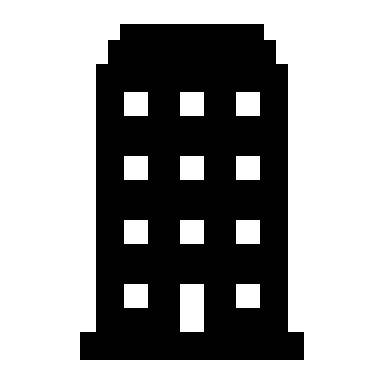 Image adapted courtesy: https://www.newport.com/n/lidar
2
5/11/2022
[Speaker Notes: handout]
Technical Results
Goal: Achieved
3
5/11/2022
Fire Fuels Discovery Package: How we are training overview
Lidar Data
DBH, CrHt, CrRad, Canopy Density
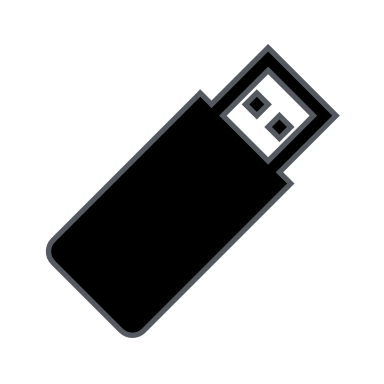 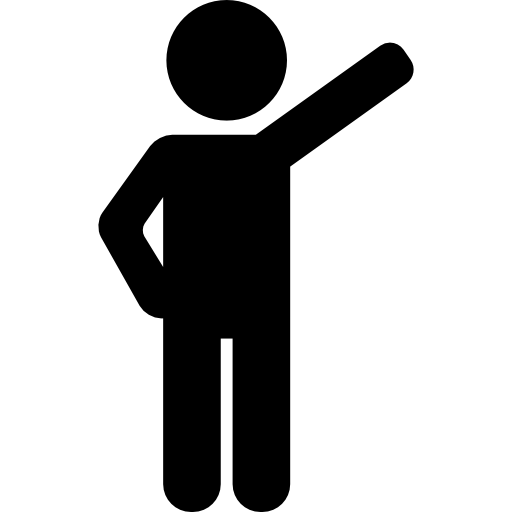 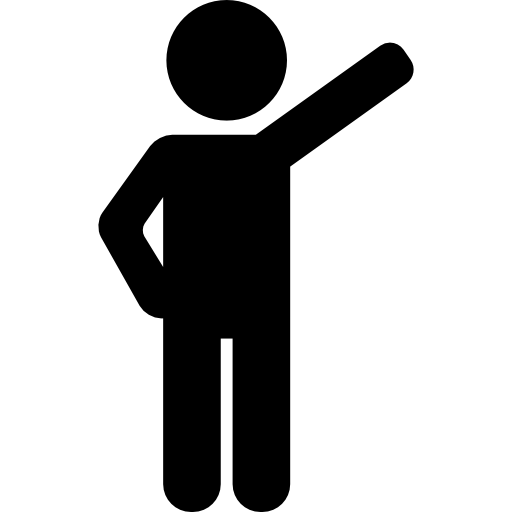 Train CFA
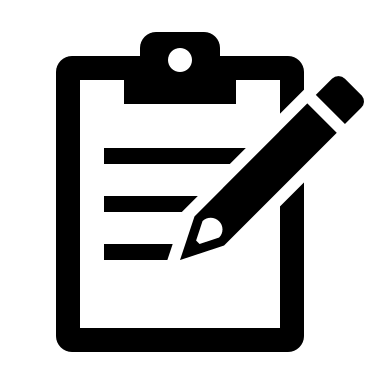 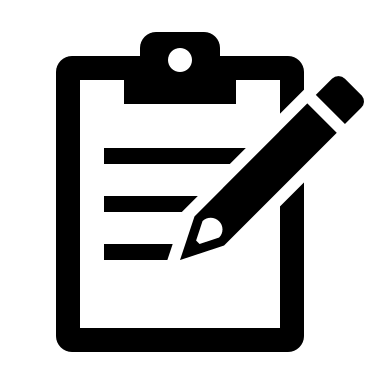 Canopy Plot Data
Duff, Litter, Ground Fuels (time)
Ground Plot Data
Train GFA
Image adapted courtesy: https://www.newport.com/n/lidar
4
5/11/2022
[Speaker Notes: handout]
Prototype Software
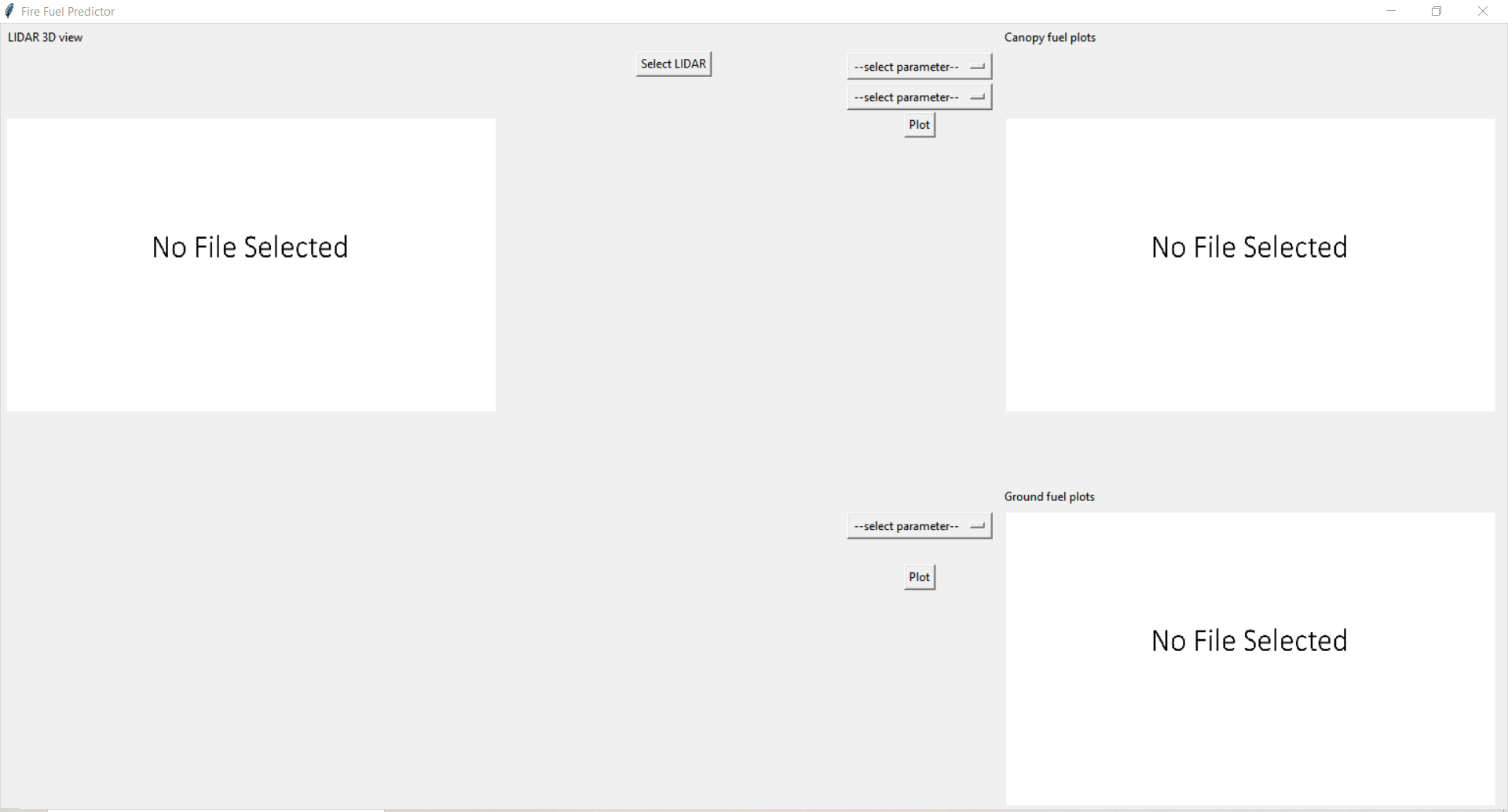 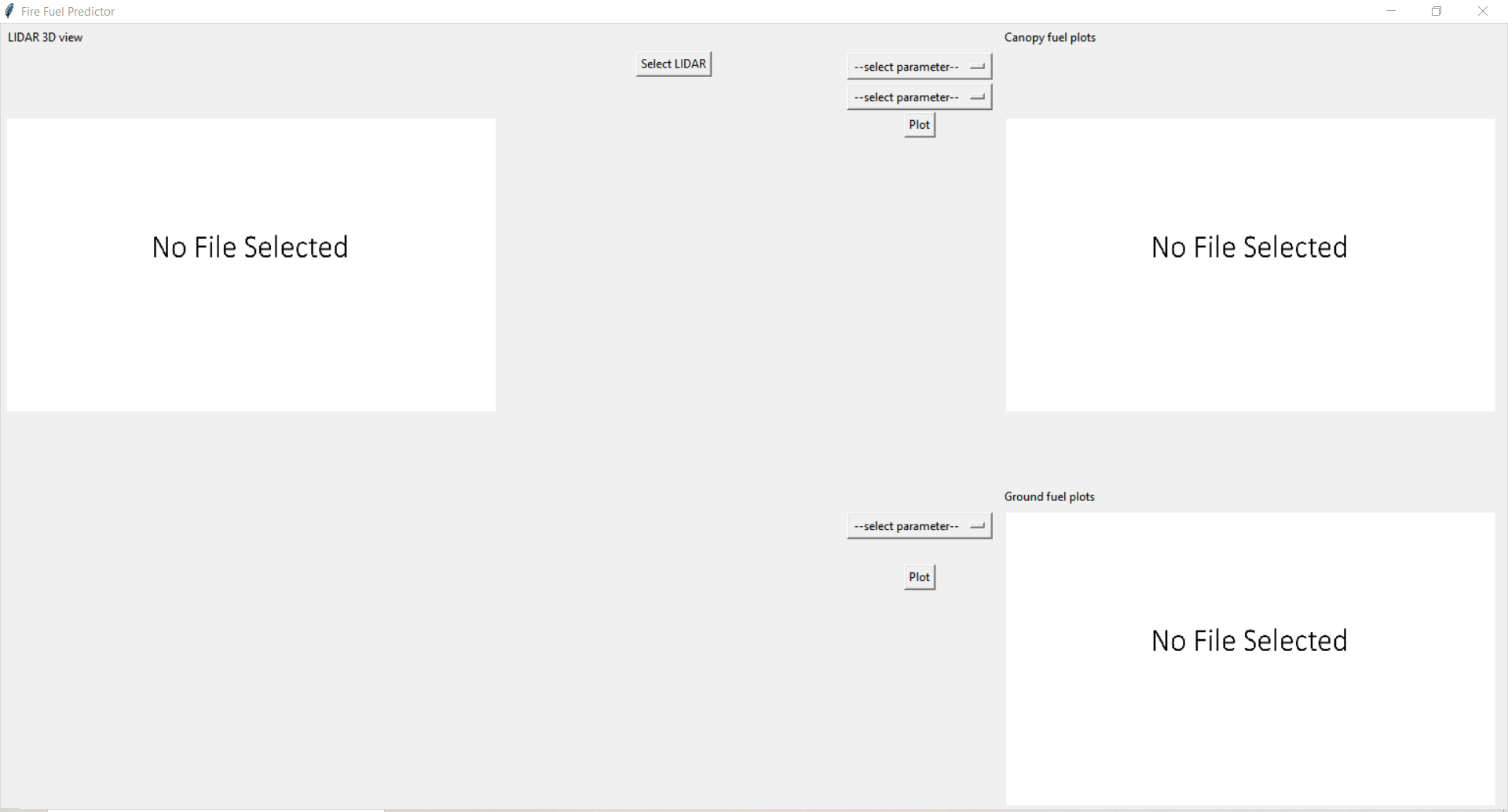 Selecting input LIDAR file
Selecting Canopy fuel parameters
Selecting 3D or heat map
Output for CFA (Heat map or 3D view)
Selecting Ground fuel parameters
3D view of LIDAR
Output for GFA (Heat map)
5
5/11/2022
Prototype - Canopy Fuel Parameters
Fire Fuel Detector Prototype Software
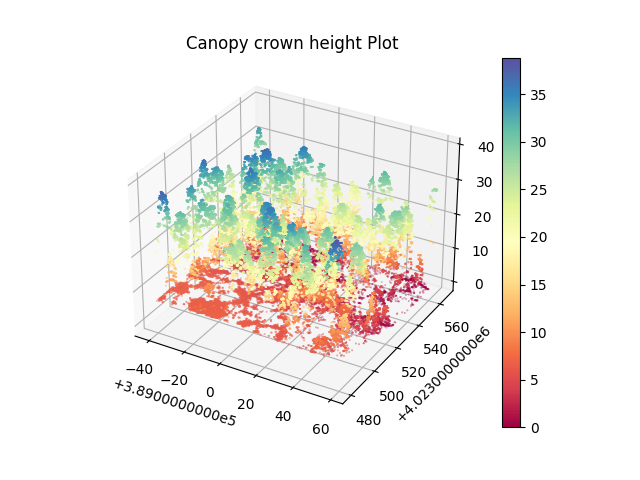 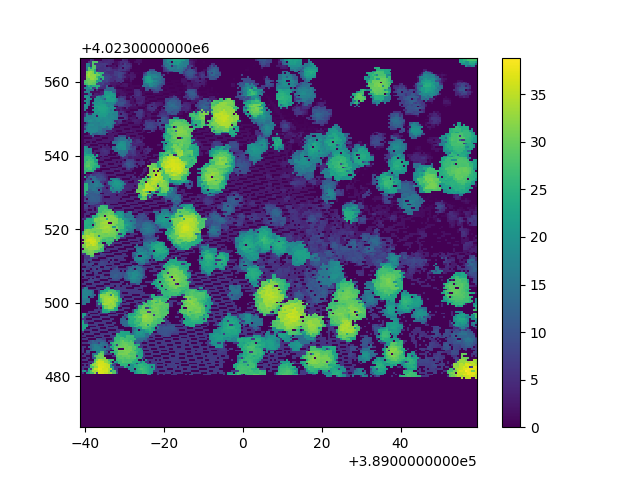 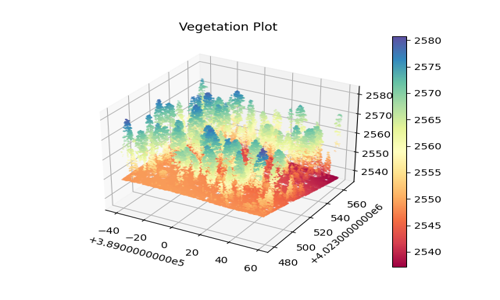 Canopy Height
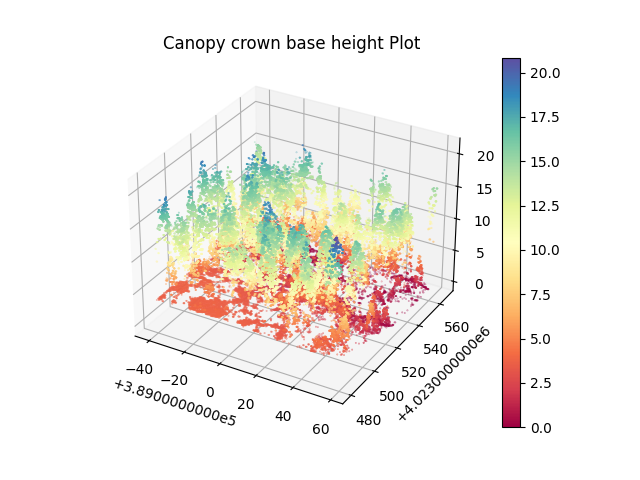 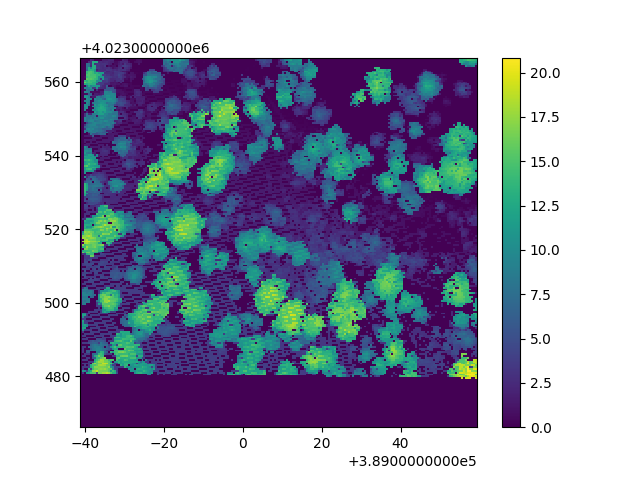 Canopy Base 
Height
Input LIDAR File
6
5/11/2022
Prototype - Canopy Fuel Parameters
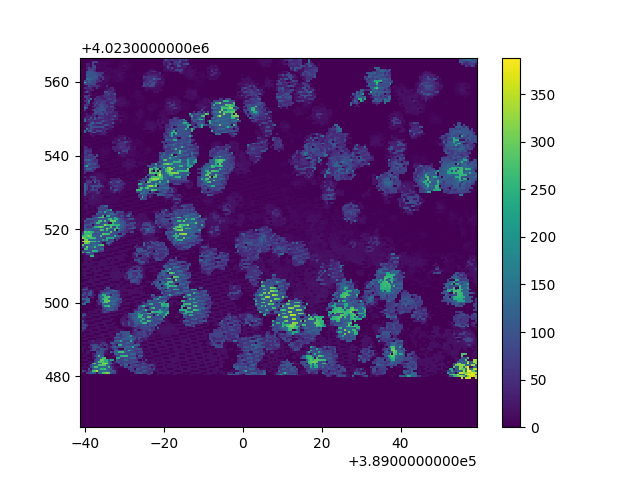 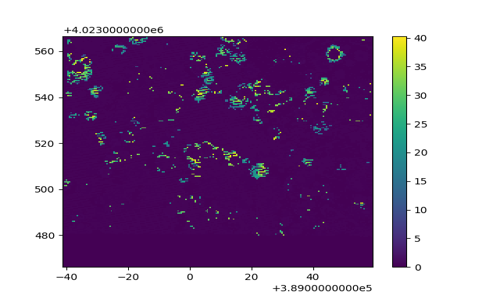 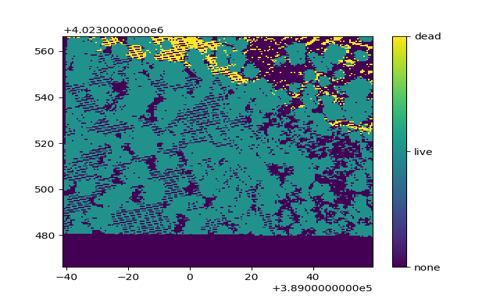 Small Branches
Fuel Weight
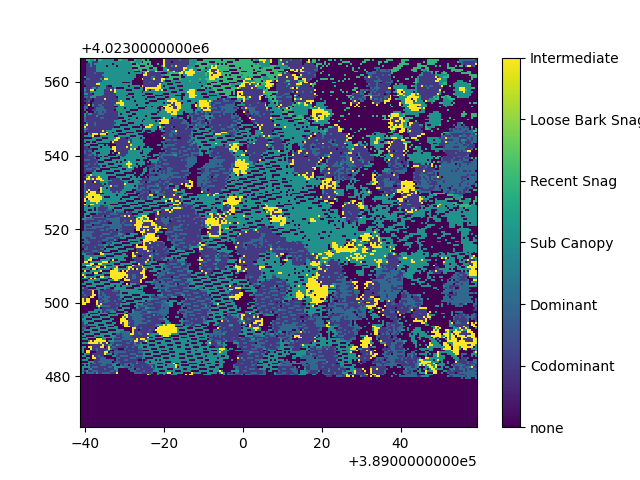 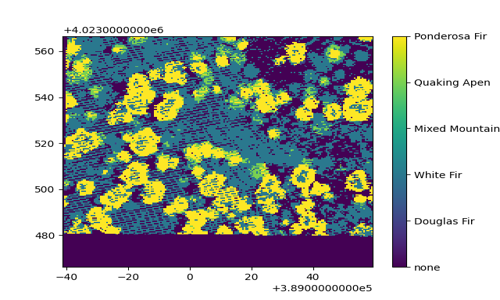 Dead/Live
Crown Type
Fire Fuel Predictor Prototype Software
Species
7
5/11/2022
LIDAR input
Prototype - Ground Fuel Parameters
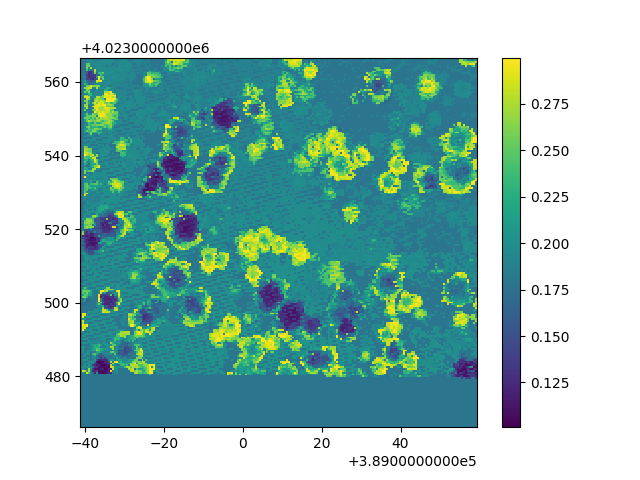 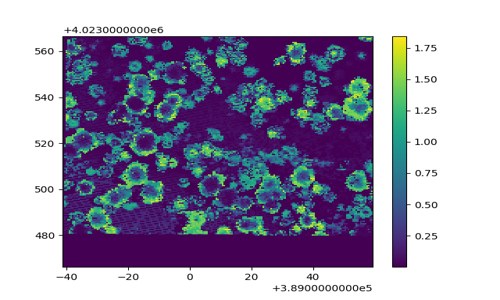 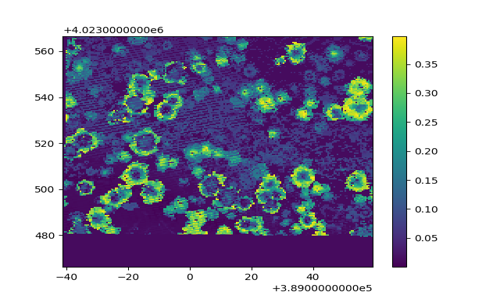 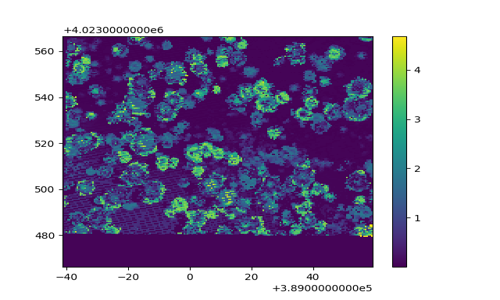 f1h
f100h
f10h
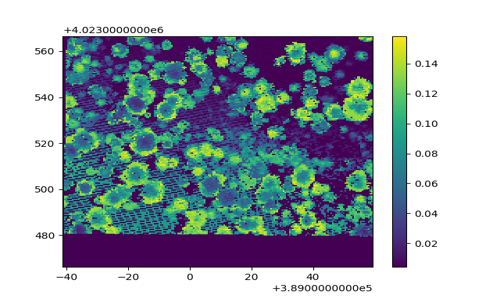 Fire Fuel Predictor Prototype Software
duff
litter
8
5/11/2022
LIDAR input
Future Plans
Continued work with Andy Hudak and Ben Bright (USFS) 
In IP and copyright process for our software
Reach out to other forest services in other countries
Pursue SBIR grants to continue work
Move from Beta to full product
Leverage FIA data
Improve Accuracy 
Broaden ecological scope for algorithms
Smoother interface
Compatibility for transfer learning
9
5/11/2022
Demonstration
Video Link of the demo:  Demo Video
10
5/11/2022
Wrap Up
Thank you for your Participation
TPM, BOL – Jack Gihl: jgihl@purdue.edu
DC, GFA SME – Cristian Washburn: cwashbur@purdue.edu
Algorithm SME – Ram Prabu Ganesan:  ganesan2@purdue.edu
GFA ML SME – Haofei Tian: tian213@purdue.edu
11
5/11/2022